New Creations in Christ
2 Corinthians 5:17
Can I start over?
Creation
Re-Creation
De-Creation
f
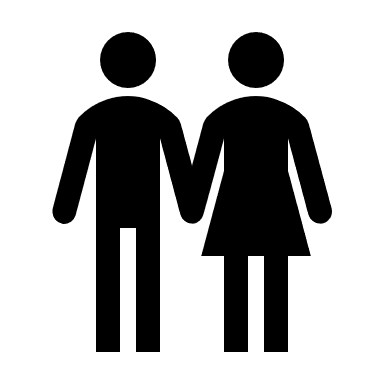 Creation
Re-Creation
De-Creation
Flood Cycle
Creation
Re-Creation
De-Creation
Flood Cycle
Exodus 
Cycle
Creation
Re-Creation
De-Creation
Flood Cycle
Exodus 
Cycle
Creation
Re-Creation
Prophetic 
Cycle
De-Creation
Jeremiah 4:23-26
“I looked at the earth, and it was formless & empty; and at the [skies] and their light was gone. I looked at the mountains and they were quaking . . . I looked, and there were no people, every bird in the sky had flown away. I looked, and the fruitful land was a desert.”
Flood Cycle
Exodus 
Cycle
Creation
Re-Creation
Prophetic 
Cycle
De-Creation
Isaiah 65:17
“Behold, I will create a New Heavens & a New Earth. The former things of the old creation will not be remembered”!
Flood Cycle
Exodus 
Cycle
Creation
Re-Creation
Prophetic 
Cycle
Jesus Cycle
De-Creation
You Can Be A New Creation
2 Corinthians 5:14-17
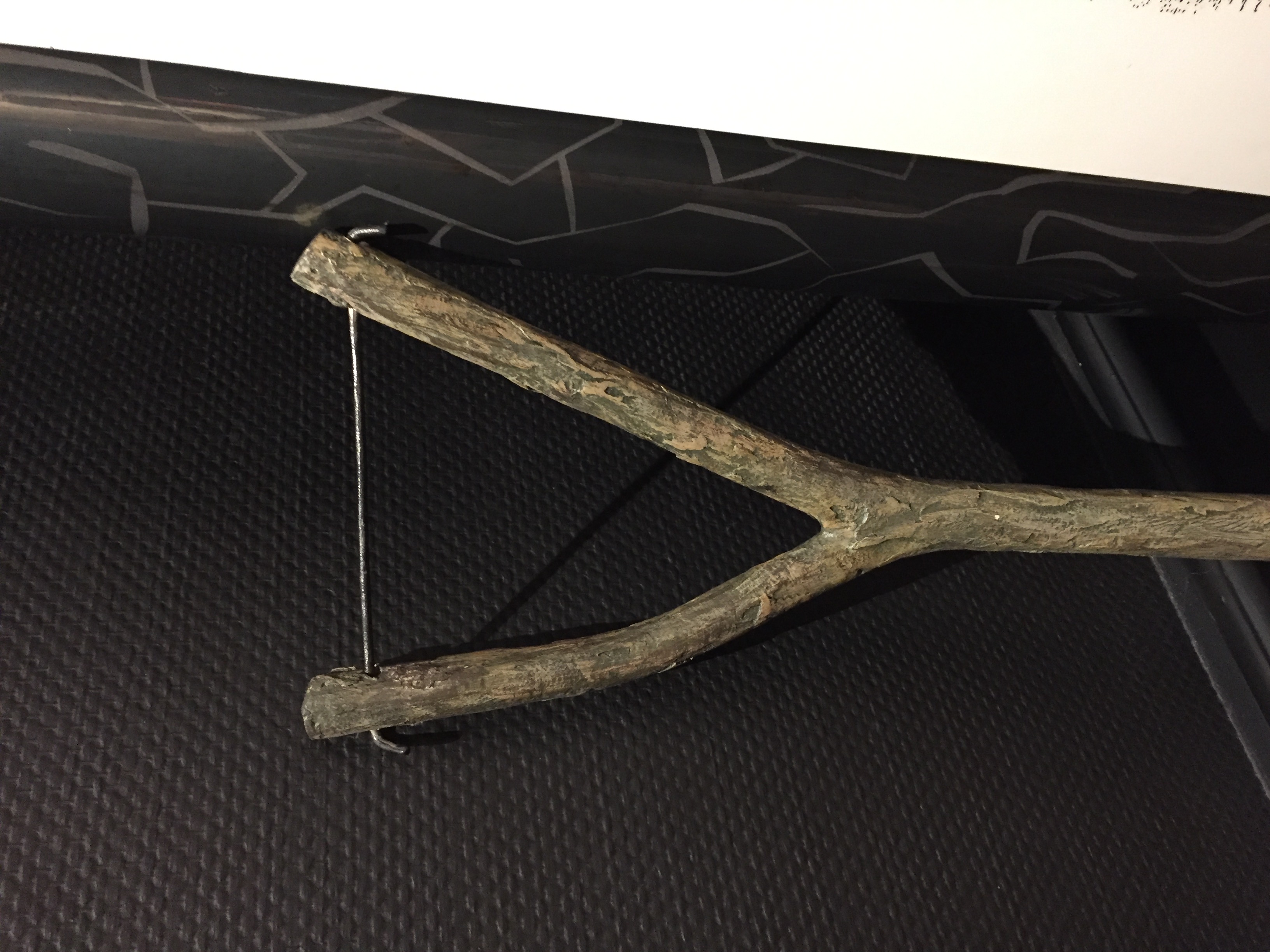 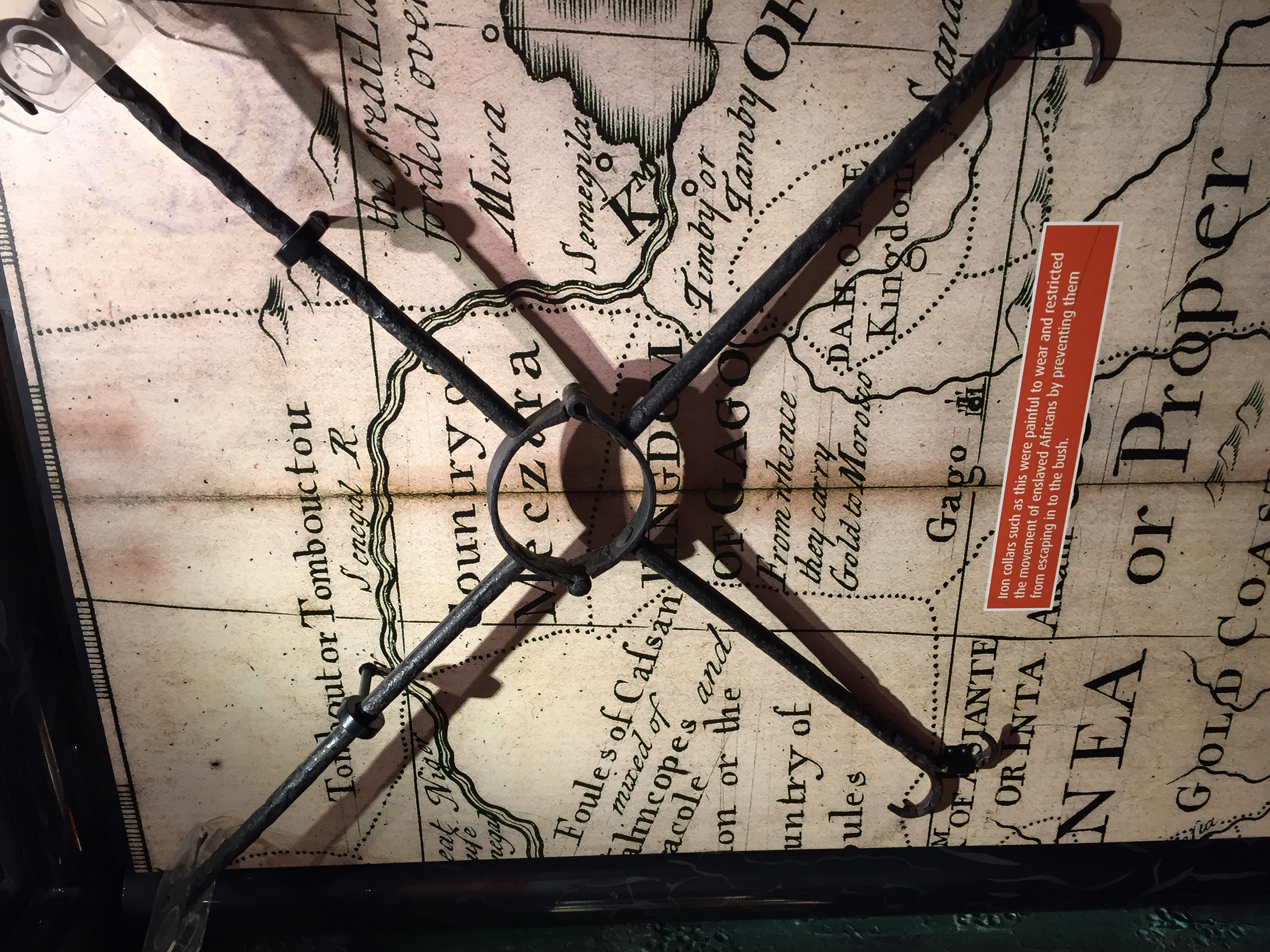 Isaiah’s View of the Future
FALL
Creation
New Creation
Old / Decaying Creation
New Creations in Christ
FALL
New Creation
Creation
Old / Decaying Creation
Three Questions about this New Creation:
Who?
Three Questions about this New Creation:
Who?
How?
Three Questions about this New Creation:
Who?
How?
Why?
You can start over.
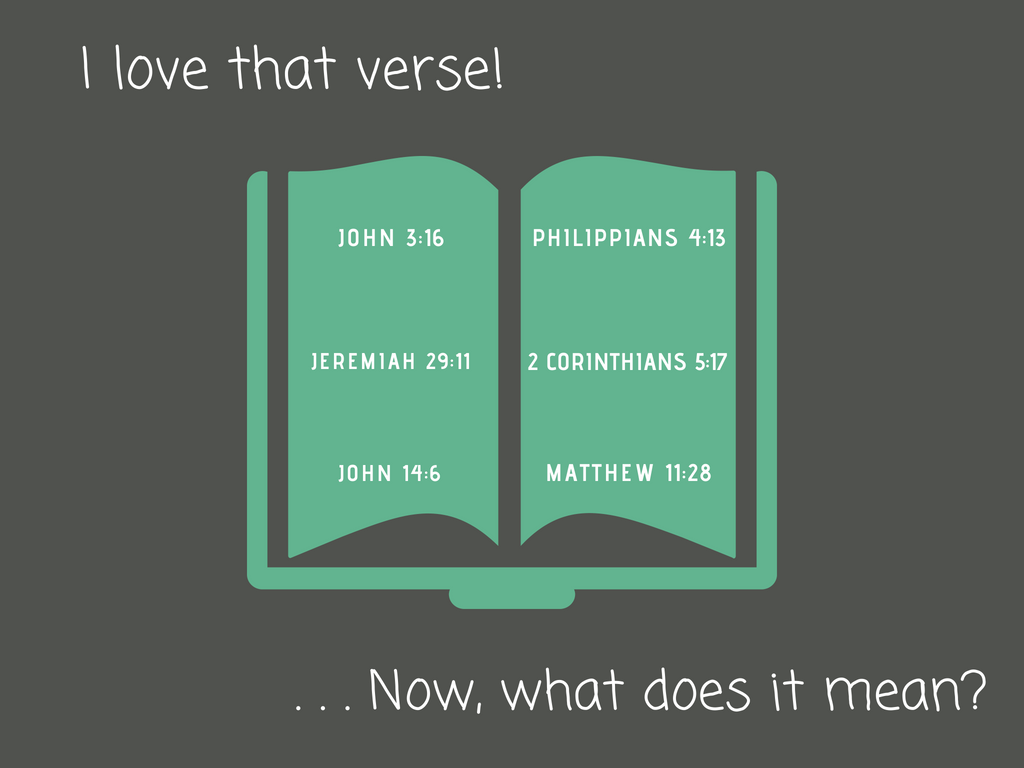